Le système nerveux
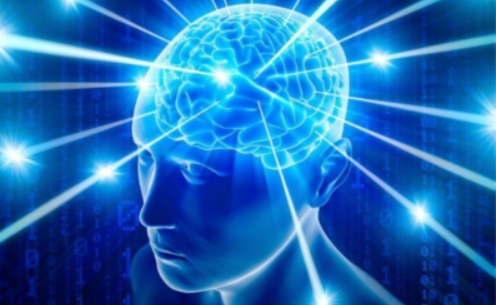 HIRGAIR Eleanor TESTA Coline
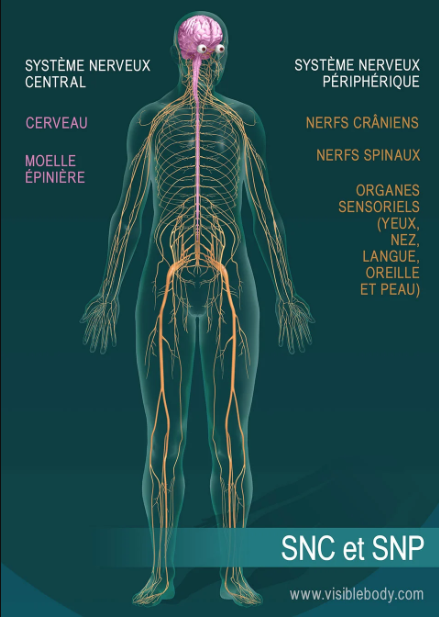 Définition générique

Réseau qui regroupe les organes intervenant dans la réception de messages nerveux générés par les organes sensoriels.
Les système nerveux se divise en deux parties
Le système nerveux central
Le système nerveux périphérique
végétatif
somatique
Moelle épinière
Cerveau
sympathique
parasympathique
Le système nerveux somatique
(= système nerveux moteur et sensitif)
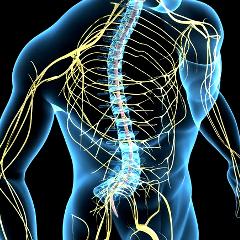 nerfs spinaux et nerfs crâniens
transmissions des informations (SN central → organes)
contrôle mouvements volontaires (fibres efférentes)
réception stimuli externes (fibres afférentes)
Le système nerveux végétatif (ou autonome)
(= responsable des fonctions automatiques de l'organisme (digestion, rythme cardiaque, transpiration…). Lui-même composé de deux autres systèmes :
Parasympathique
Sympathique
prépare à l’activité physique et intellectuelle
prépare réponse stress important (combat/fuite)
accélération cardiaque
transpiration
dilatation des pupilles
diminue la digestion
noradrénaline, adrénaline
Ralentissement des fonctions pour conserver l’énergie
Favorise la digestion et l’appétit sexuel
Acétylcholine
Fonctionnement du système nerveux
Quand les organes sensoriels sont stimulés (goût, vue, ouïe, odorat, toucher), ils génèrent des messages nerveux sensitifs (ou afférents). Ce sont des signaux ultra-rapides, électriques ou chimiques, qui sont transmis par les nerfs sensitifs (ou nerfs afférents) au système nerveux central.
Fonctionnement du système nerveux
Organe stimulé
Centre nerveux
Message efférent
Organes
Nerfs
Exemple : lors d’une brûlure, les muscles du bras et de la main recevront l’ordre de bouger ou de se contracter via les nerfs moteurs.
Fonctionnement du système nerveux
Dysfonctionnement du système nerveux :
facteurs spécifiques (musique/bruits trop forts, rayon UV etc.)
fatigue
alcool
drogue
peuvent être irréversibles